Seismological Analysis Methods
Receiver Functions
Body Wave Tomography
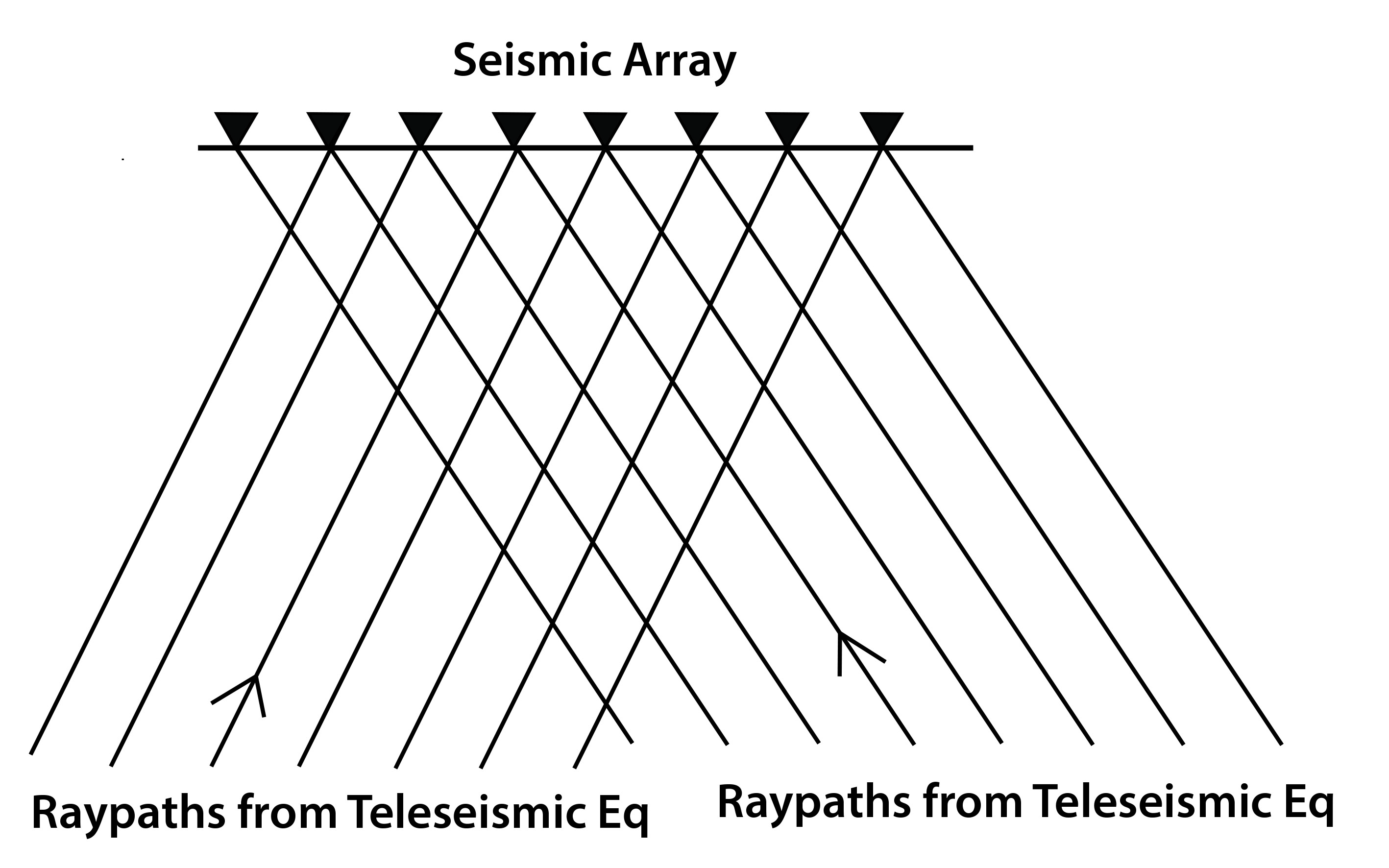 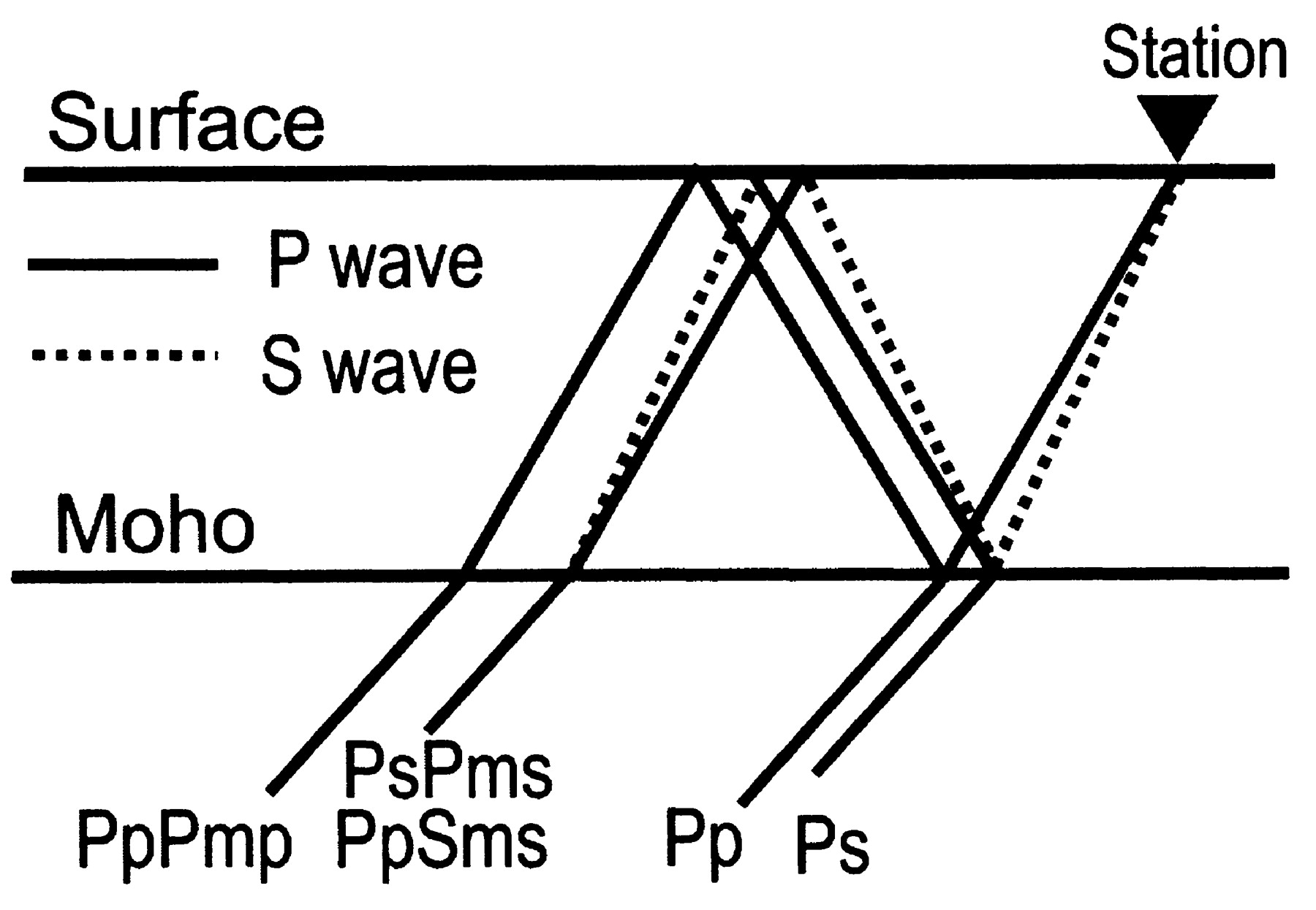 Good for:  Imaging discontinuities
    (Moho, sed/rock interface, 410)
Weakness:  can’t see gradients
    can’t constrain velocities well
    results limited to immediately below station
Good for:  lateral variations
    Structure in 100-600 km depth range
Weakness:   need close station spacing,
often poor depth resolution
velocities are relative, not absolute
Surface (Rayleigh) wave tomography
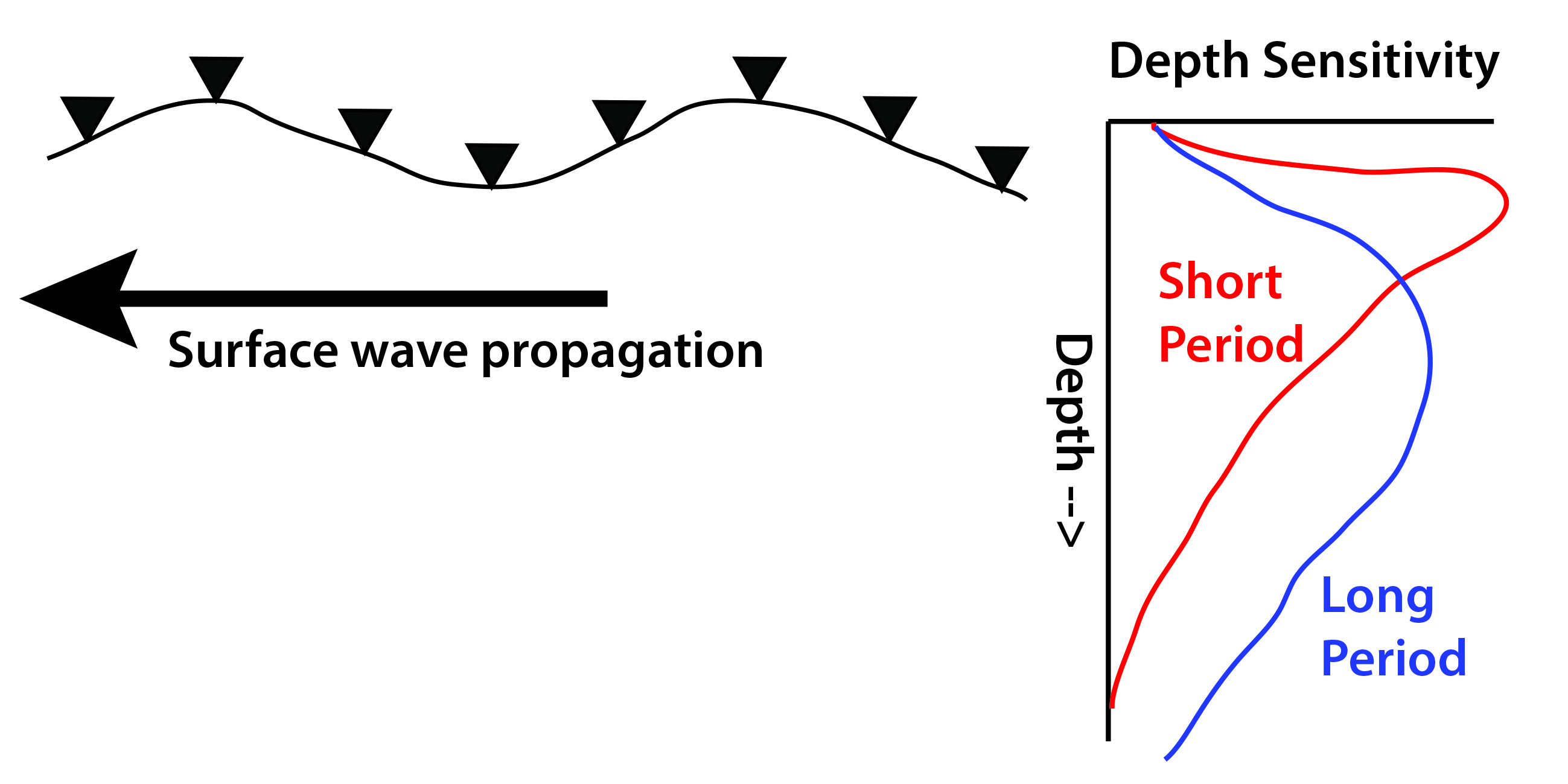 Good for:   depth variations
    gives absolute velocities
Weaknesses: often poor lateral resolution
    limited to upper 300 km
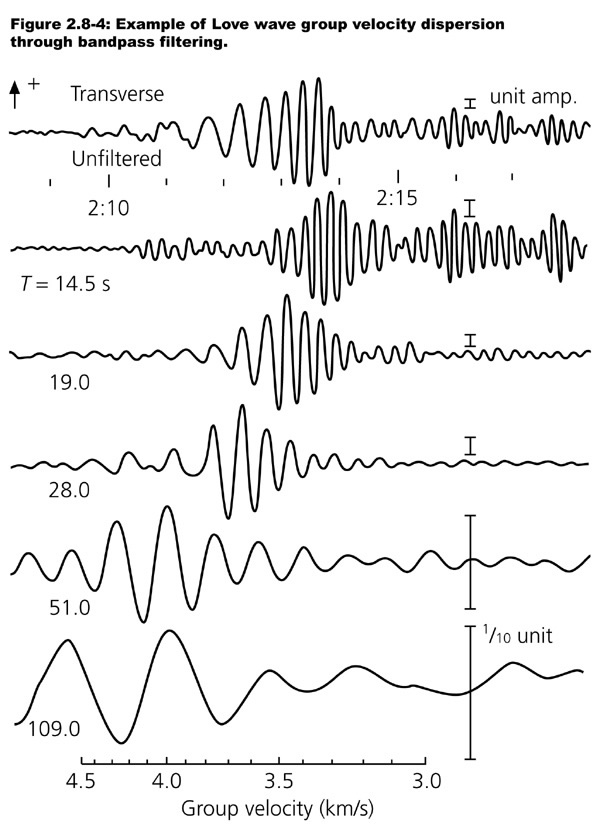 Surface Wave
Dispersion
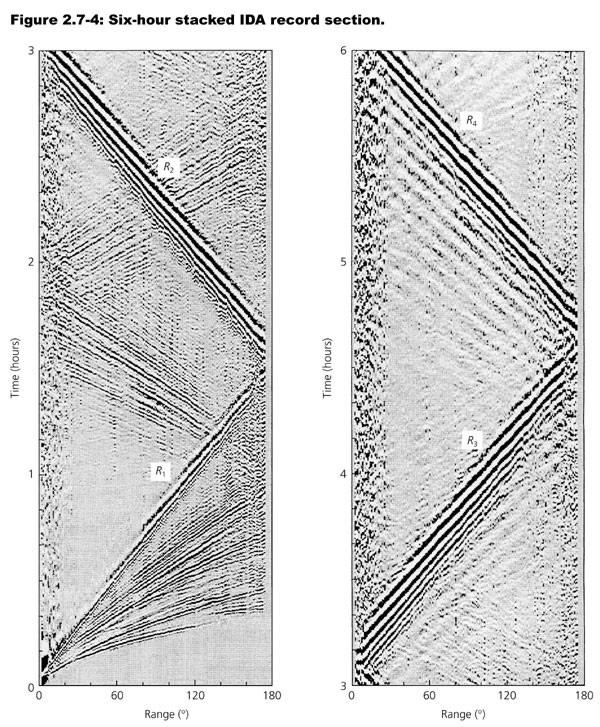 Surface waves: group vs phase velocity
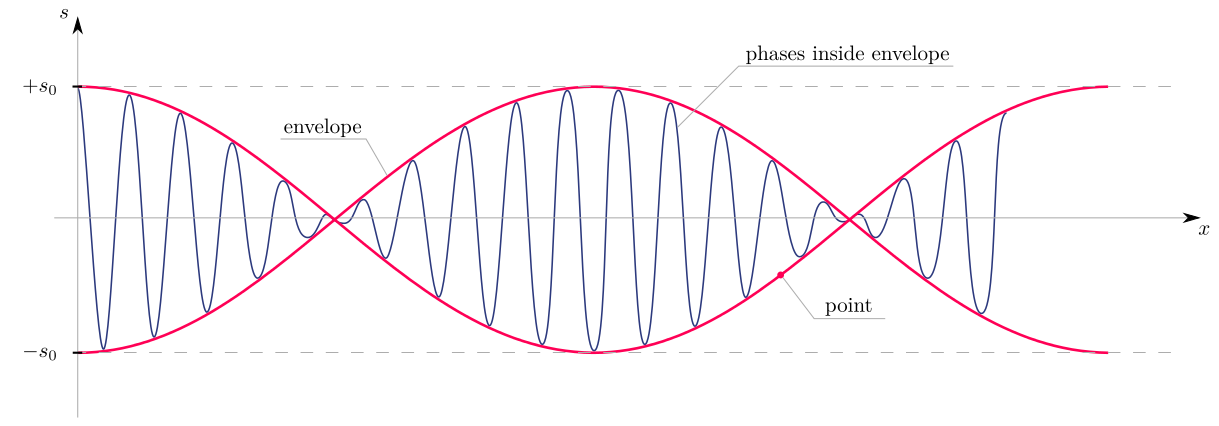 Surface wave sensitivity kernels
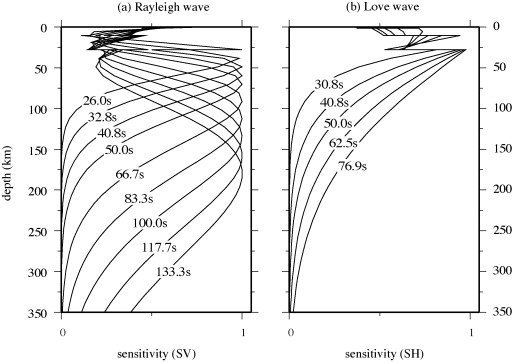 Rayleigh wave dispersion curves and 
S velocity as a function of oceanic plate age
Phase velocity as a function of period
S velocity
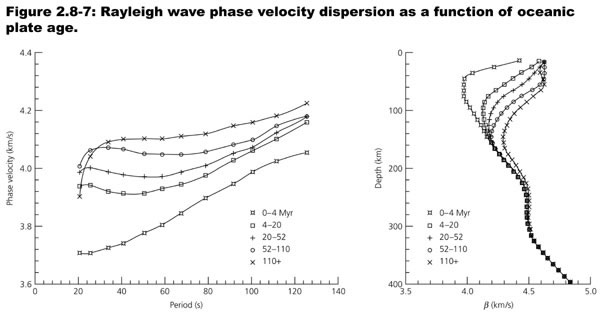 Your dataset:   Rayleigh wave phase velocities measured
                             along various paths
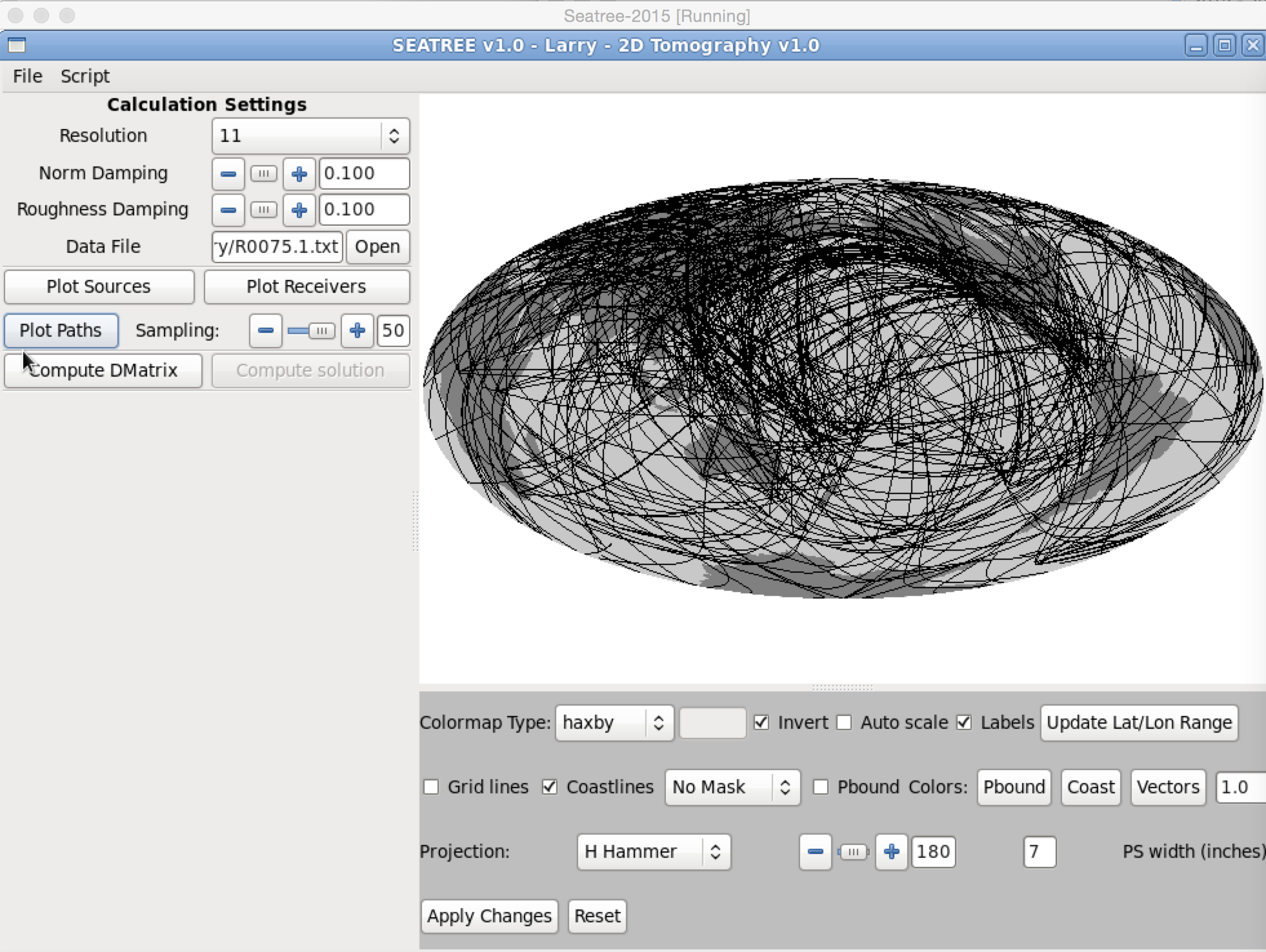 The Goal:  Make a map of phase velocity over the whole globe.
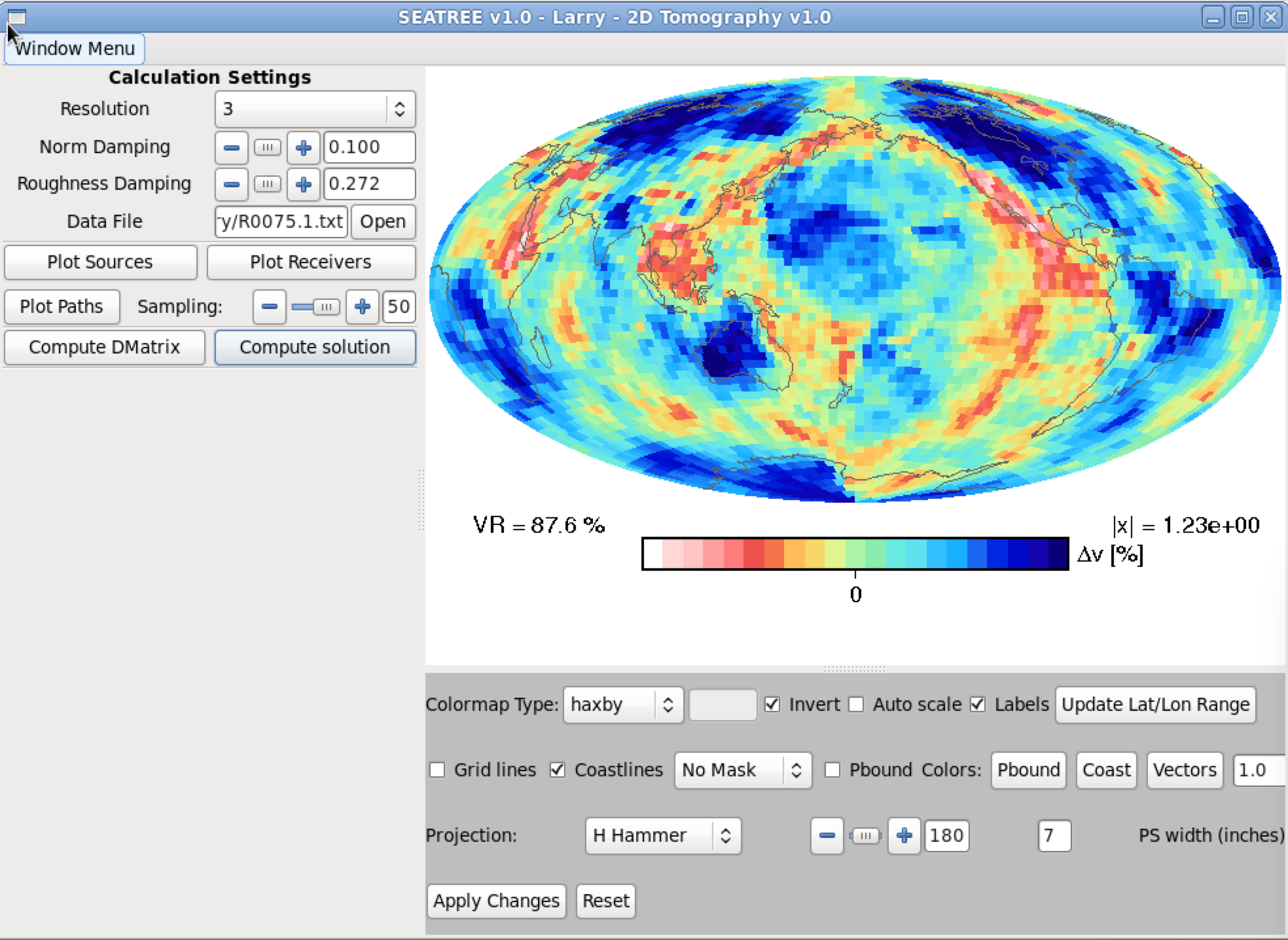 “Look under the hood” – see what parameters control the final image
Phase velocity corresponds approximately to depth at 4/3 T (in km)
The final dispersion curves at each point would need to be inverted for S velocity
Seismic Tomography –  Parameterization
Blocks or tiles
Nodes
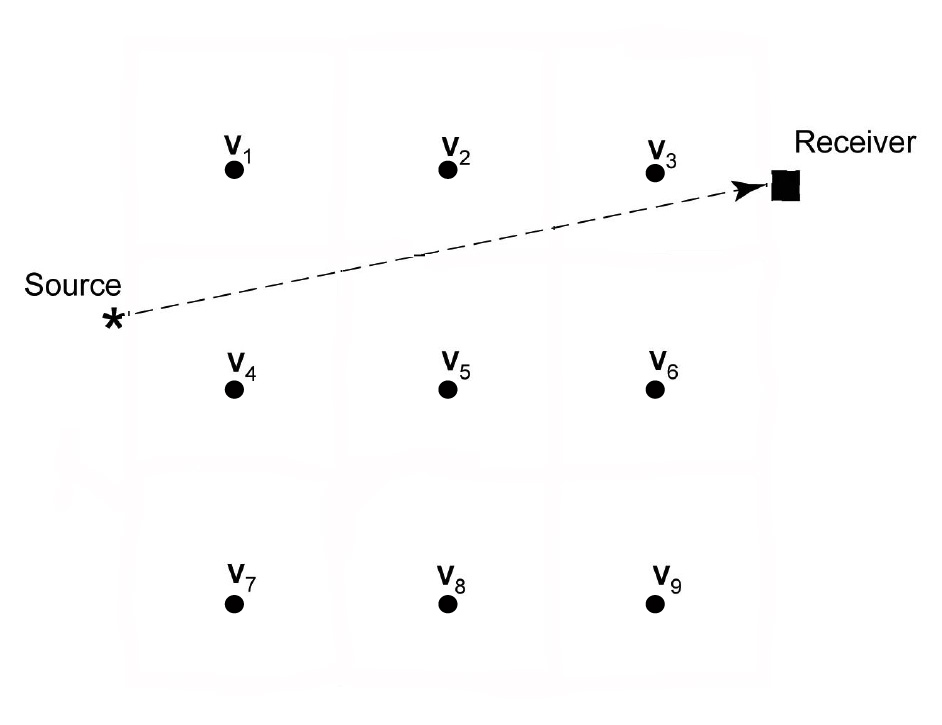 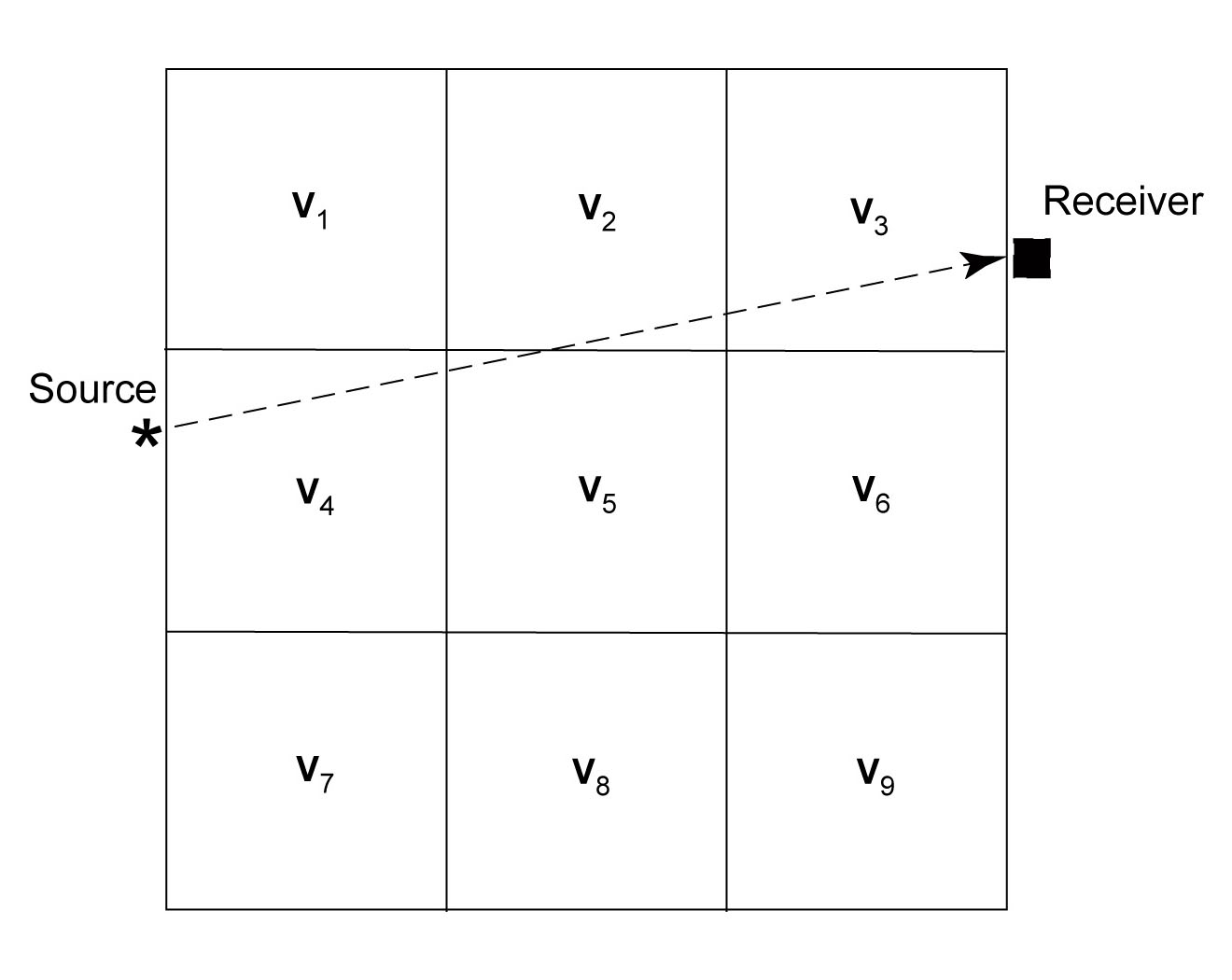 Spherical Harmonics
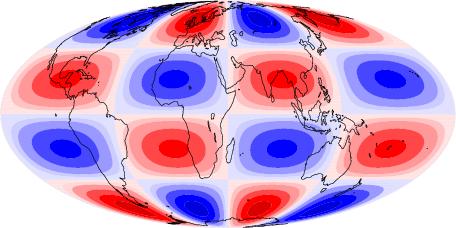 Travel-time tomography
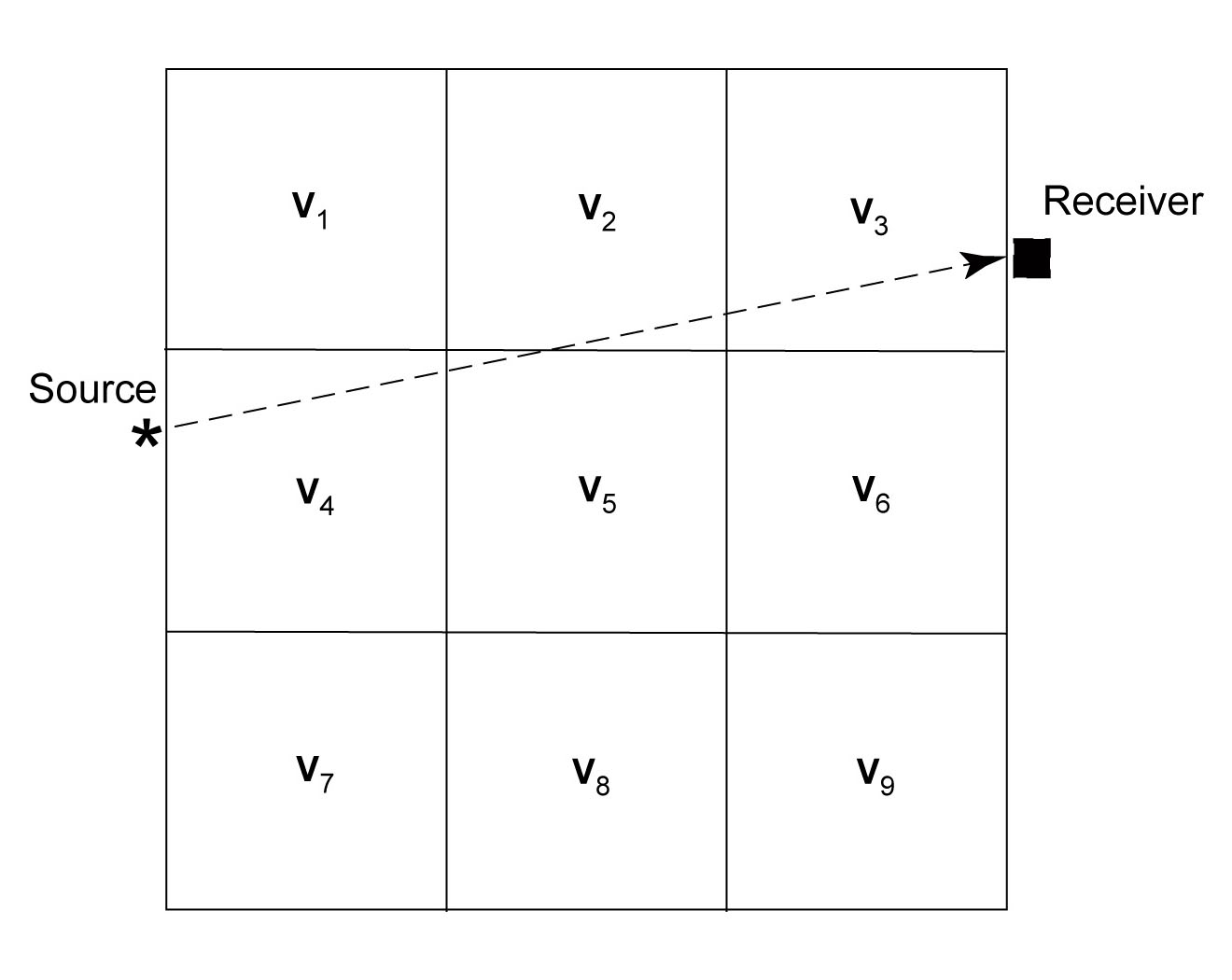 --  Uses observed travel time for many source-receiver 
         combinations to reconstruct seismic velocity image
--   Solves for the slowness  sj = 1/vj  of each block (node)
--   Travel time for each observation is the sum of travel times 
          in each block  t =  Σ Lj sj
--   The matrix equation for all the travel times is:   ti  =  Lij sj
--   Has form of L s = t   ( or G x  = d, note that G is not square)
--   Least Squares Solution:     s = [LTL]-1 LTt
But – Tomography is messy!   – usually some part of the model is poorly constrained
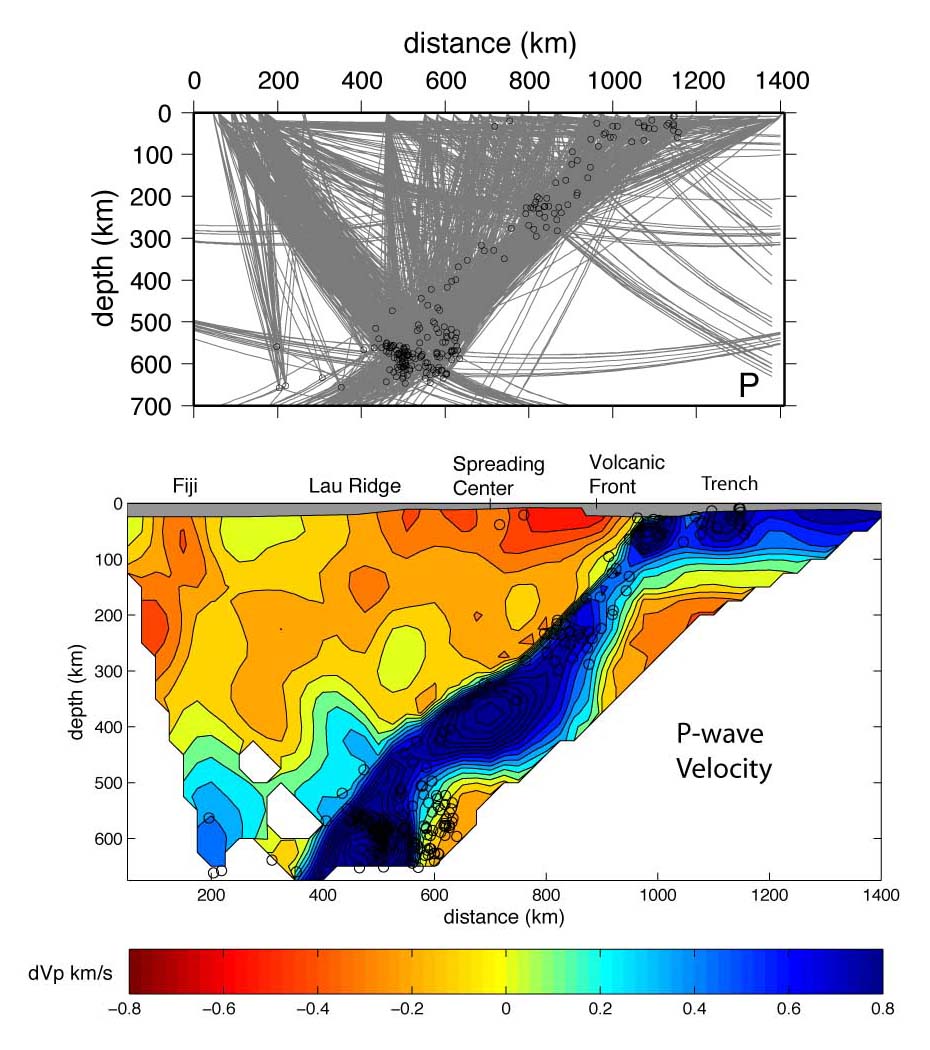 Raypaths
Velocity
Conder & Wiens [2006]
If parts of the model are poorly constrained, least squares solution blows up
So for equation    S = [ LTL]-1 LT t, the matrix [ LTL] is singular, no solution possible
If it is not quite singular it will be “ill-conditioned”, so that the solution is unstable

What to do?     Need to apply a priori information.   

One type of information we know is the average seismic velocities as a function of
depth in the earth -  a reference model

Now we seek a solution that is as close as possible to the reference model.

We call this “damping” and refer to a damping coefficent λ – the larger the damping
the smaller the deviation from the reference model, and thus the smaller lateral
variations
Tomography damped to a reference model
Now instead of solving for the slowness Si we solve for the deviation
from the slowness of the reference model   xi =  Si – Sri

For data, we have the difference between the observed and predicted arrival times
di = ti – tri

Now we solve Lx = d   under the criteria that we prefer the smallest possible x

This looks like:    





The first rows of this equation are the travel time tomography equations for each di
The bottom rows specify that we want all the xi to be 0 if possible
The damping parameter λ controls how strong we require the xi to be near 0.
It can be shown that the addition of the damping will make the matrix L nonsingular
         (for large enough λ)
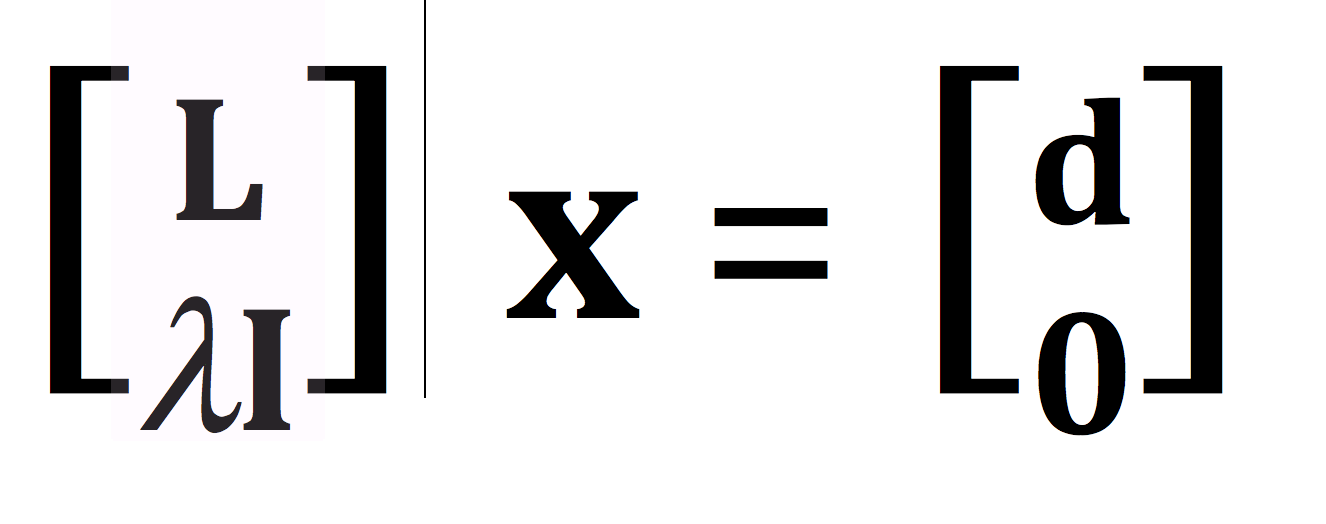 Other a-priori constraints - smoothness
We know that with limited data we cannot resolve highly detailed structure
Therefore we might want to build in a preference for a smooth model
Smoothing constraints allow poorly sampled blocks to be constrained by adjacent
well-sampled ones

Construct a “smoothing matrix” D that will either minimize the 1st derivative (slope) or 
2nd derivative (curvature) of the solution.   We introduce another parameter μ 
that controls the strength of the smoothing constraint

Now we have
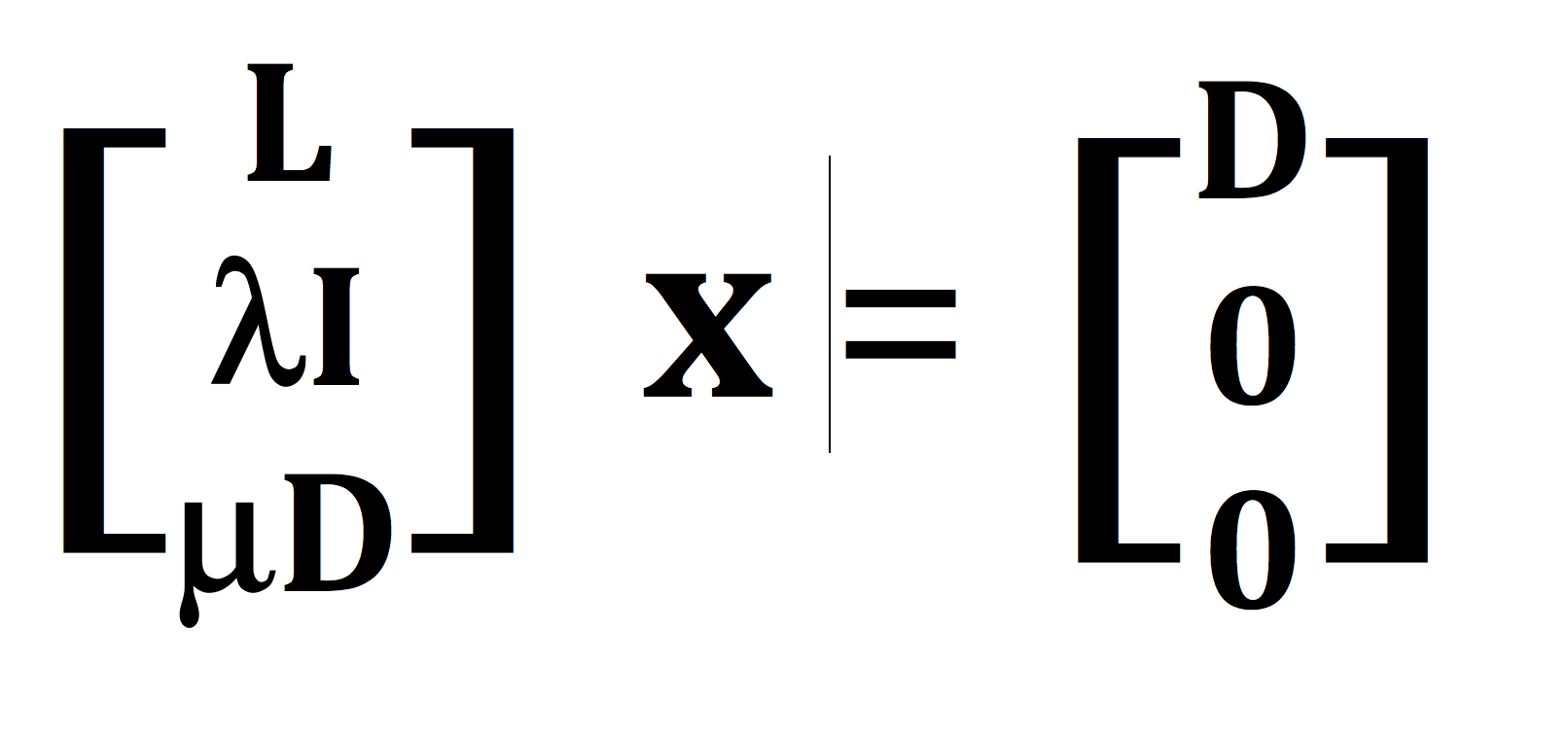 Lets try it out.
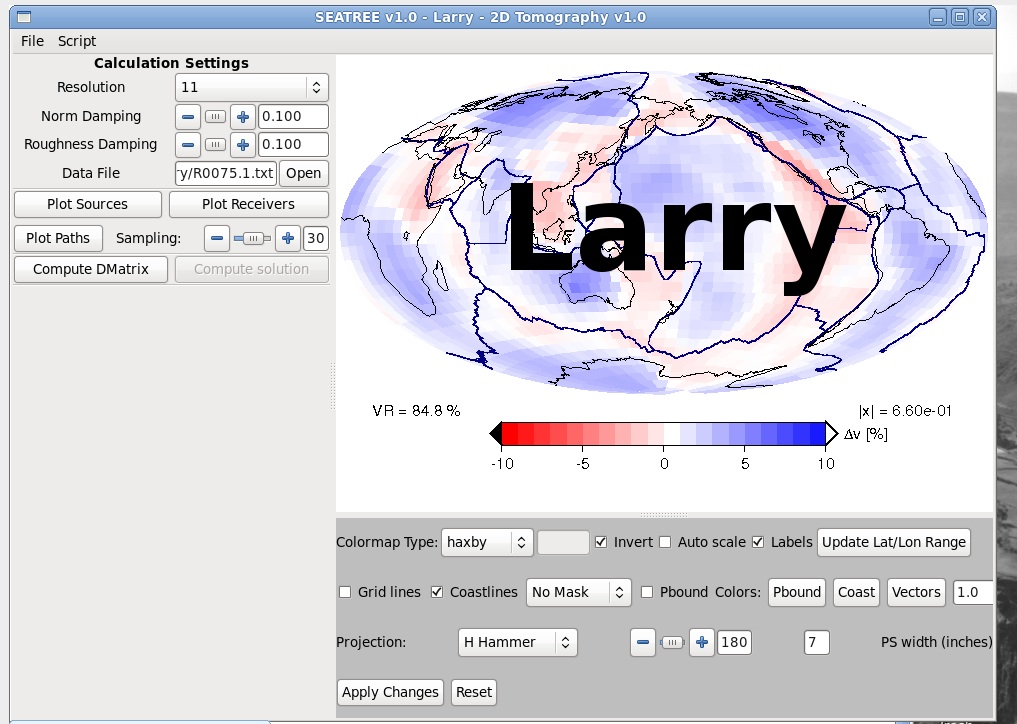